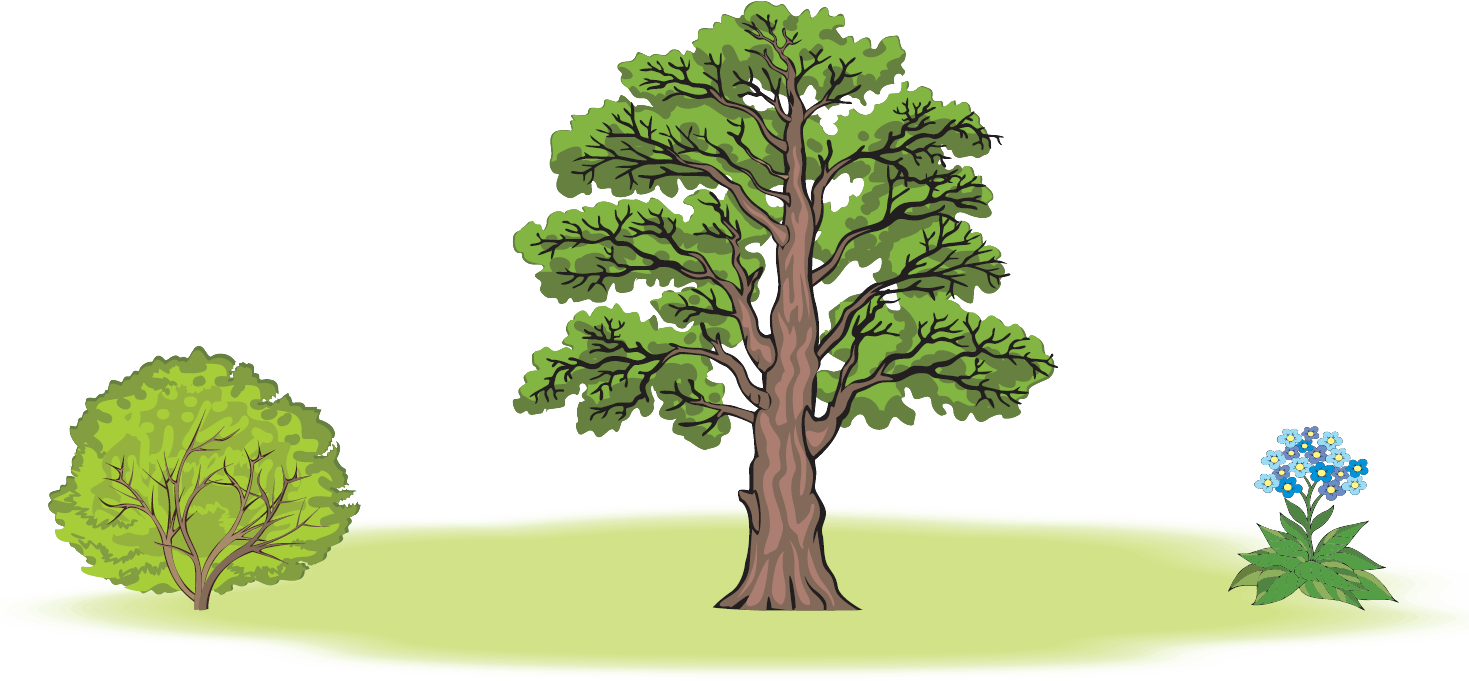 Як одним словом можна назвати всі зображення? Чим вони схожі? Чим відрізняються? До яких груп належать? До живої чи неживої природи належать рослини? Які умови потрібні рослинам, щоб вони росли, розвивалися і розмножувалися? Назвіть частини та функції кожної рослини.
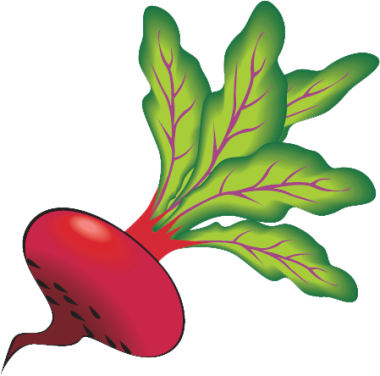 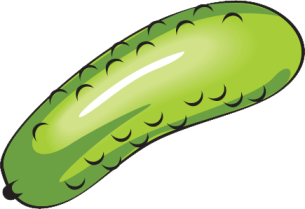 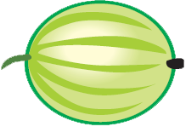 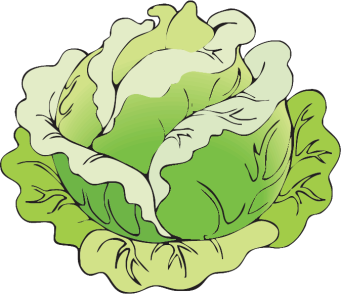 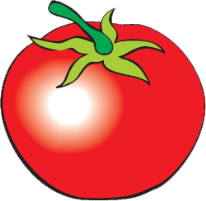 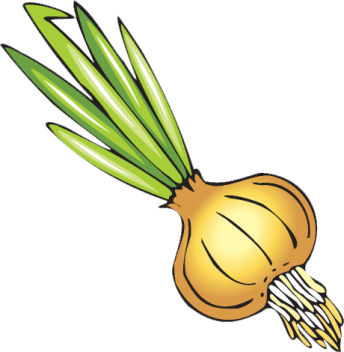 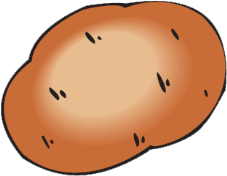 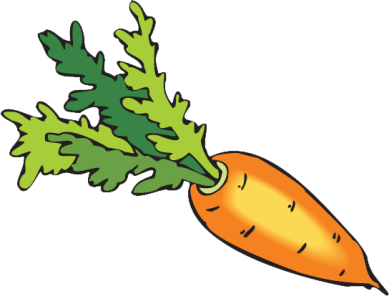 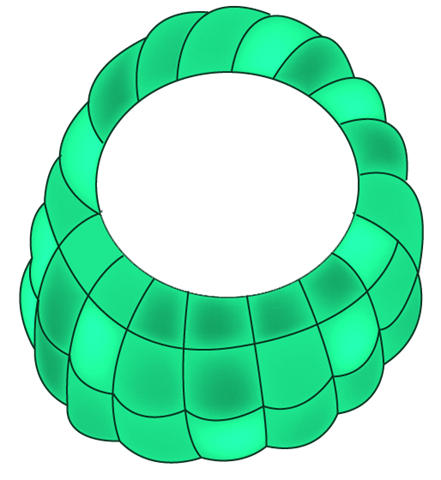 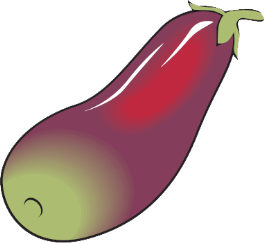 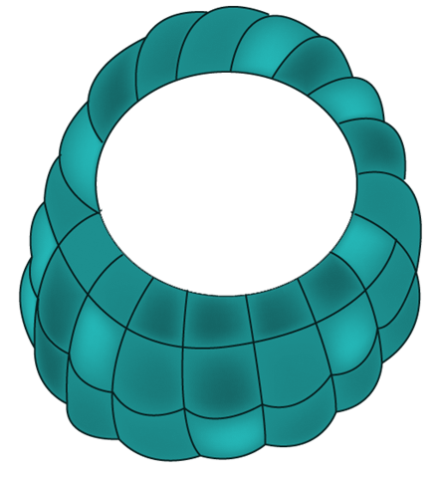 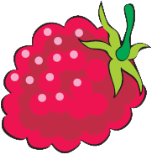 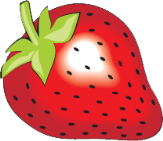 Розкажіть, які овочі ростуть над землею, а які — у землі. Покладіть у зелений кошик усі овочі, а в синій  — усі ягоди.
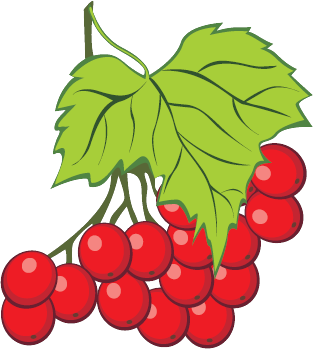 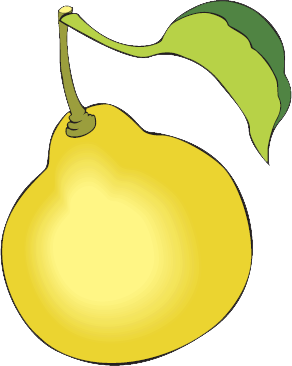 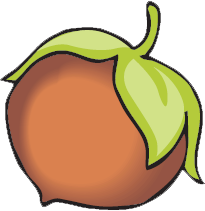 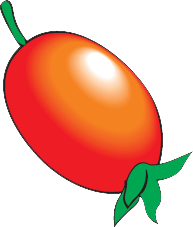 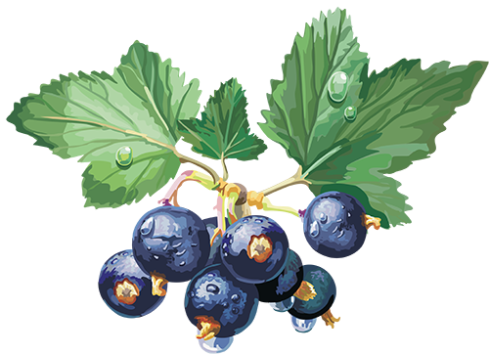 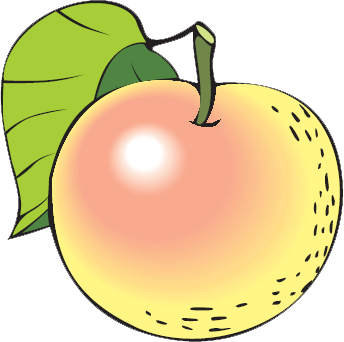 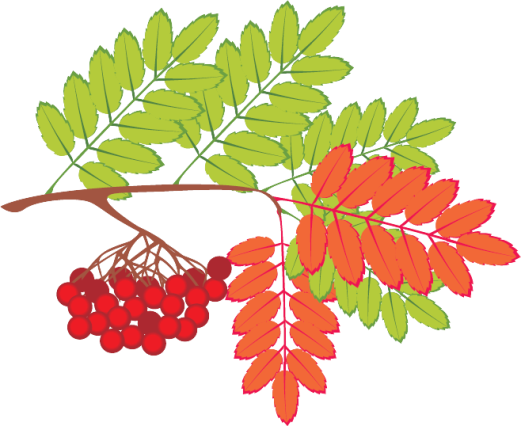 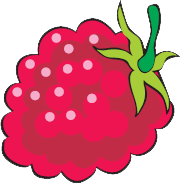 Назвіть та оберіть плоди, які ростуть на кущах.
Які плоди залишилися?
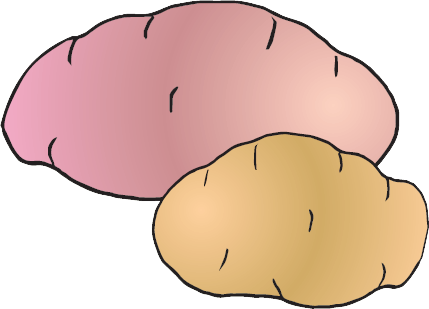 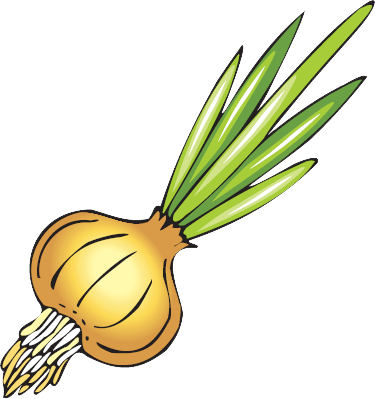 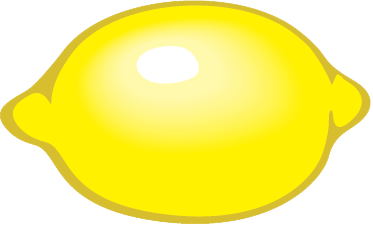 Це овоч, але не картопля.
У кожній групі серед різних продуктів є дуже корисні, що допоможуть восени захиститися від застуди та грипу. Відгадайте та оберіть їх.
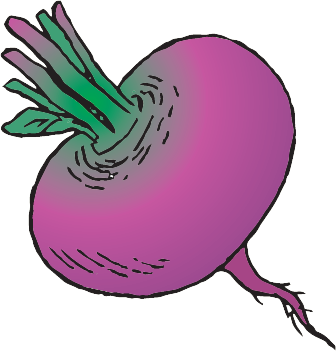 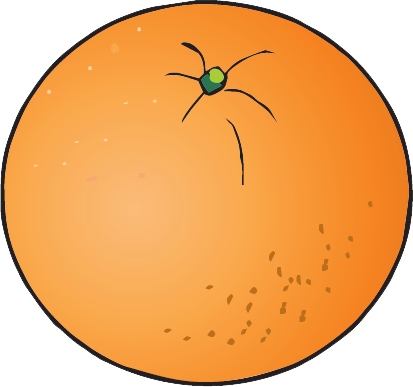 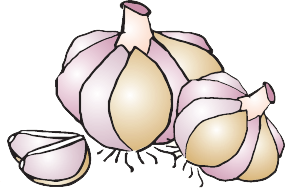 Це не фрукт, і він не червоного кольору.
У кожній групі серед різних продуктів є дуже корисні, що допоможуть восени захиститися від застуди та грипу. Відгадайте та оберіть їх.
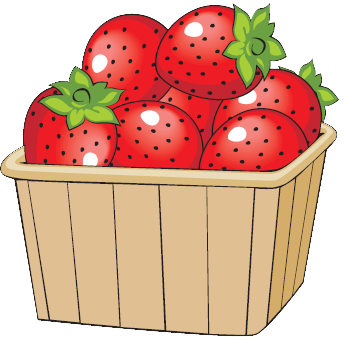 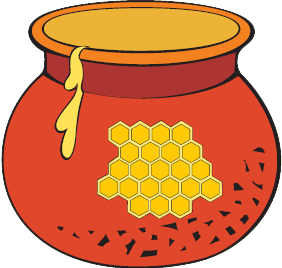 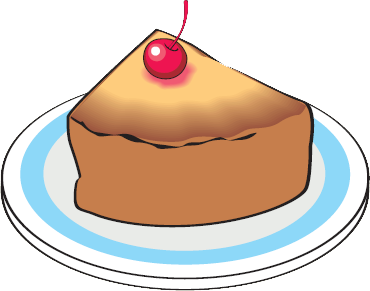 Це солодкий продукт, але він не росте й не буває з кремом.
У кожній групі серед різних продуктів є дуже корисні, що допоможуть восени захиститися від застуди та грипу. Відгадайте та оберіть їх.
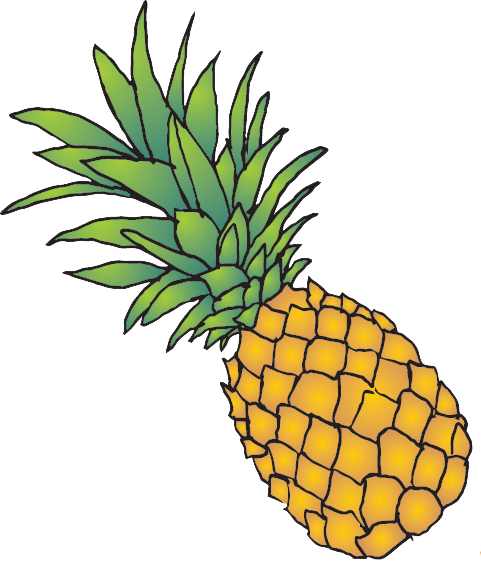 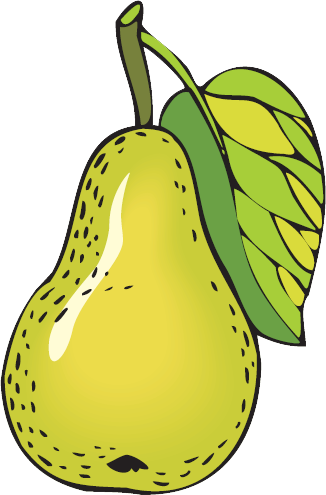 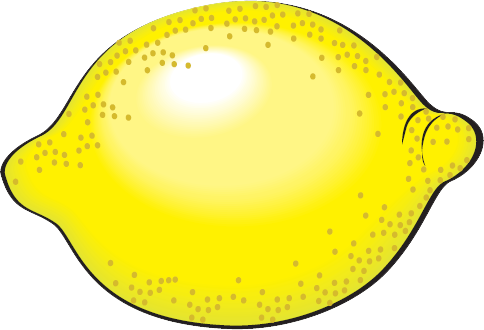 Це фрукт, його зазвичай додають у чай.
У кожній групі серед різних продуктів є дуже корисні, що допоможуть восени захиститися від застуди та грипу. Відгадайте та оберіть їх.
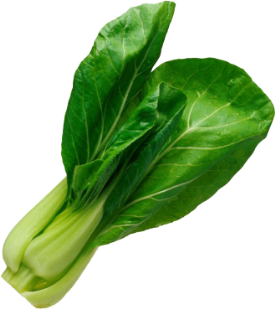 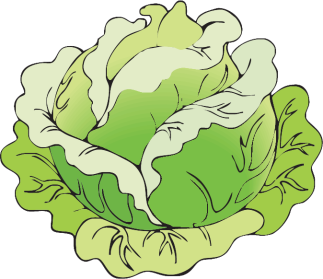 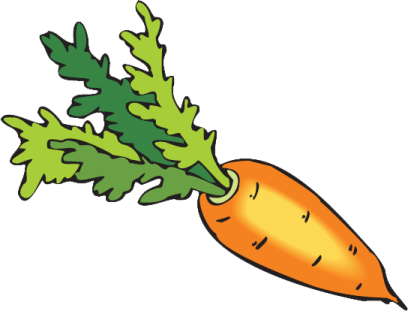 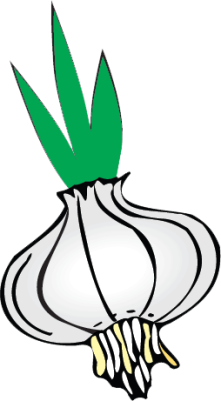 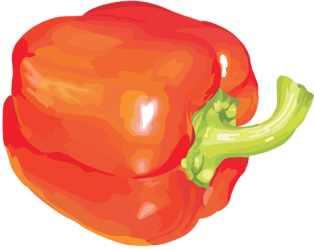 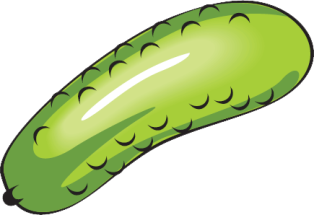 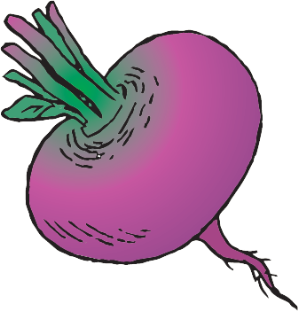 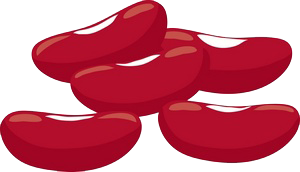 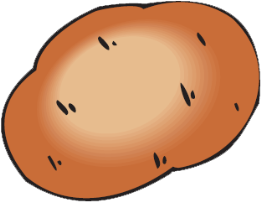 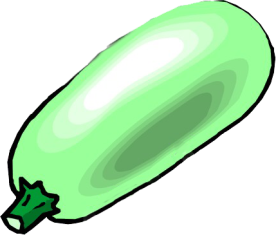 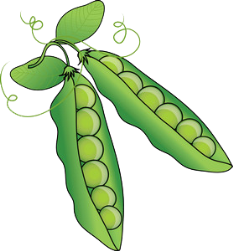 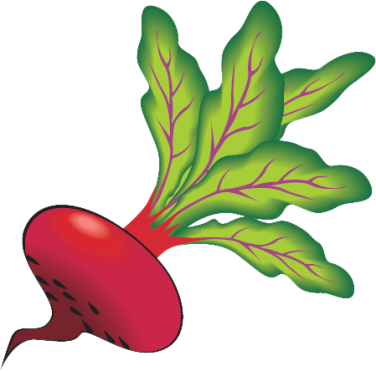 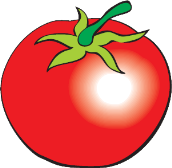 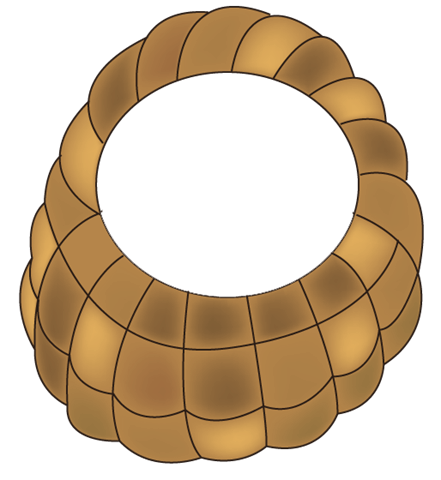 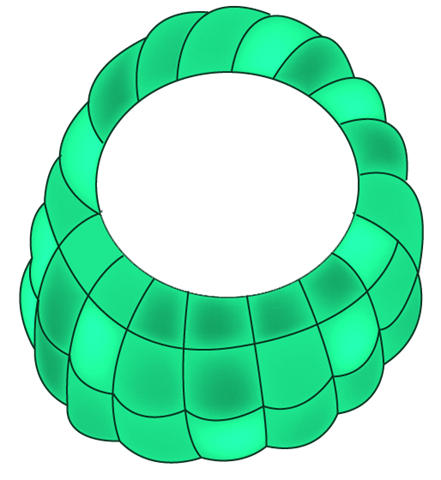 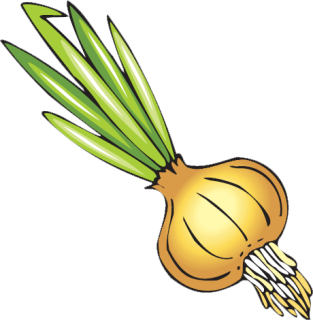 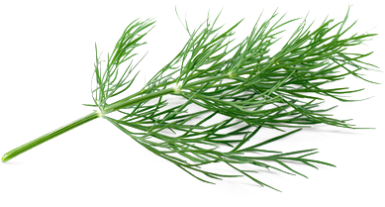 Оберіть овочі, у яких їстівні корінці, —                    у коричневий кошик, а в яких їстівні вершки –                  у зелений. Що залишилося? Чому?